感恩遇见，相互成就，本课件资料仅供您个人参考、教学使用，严禁自行在网络传播，违者依知识产权法追究法律责任。

更多教学资源请关注
公众号：溯恩高中英语
知识产权声明
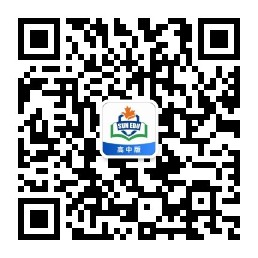 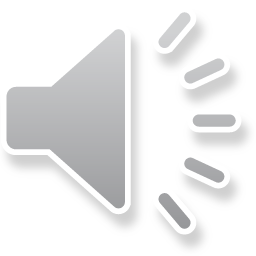 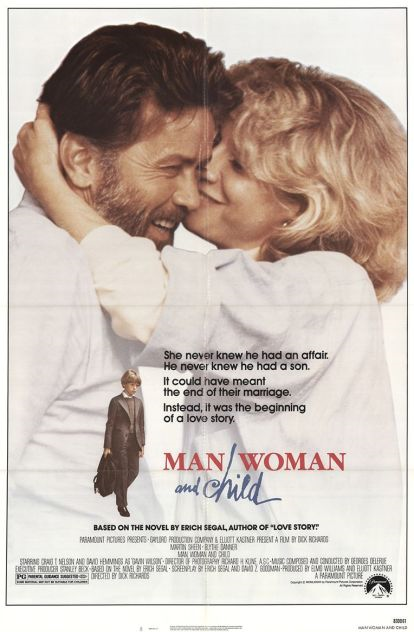 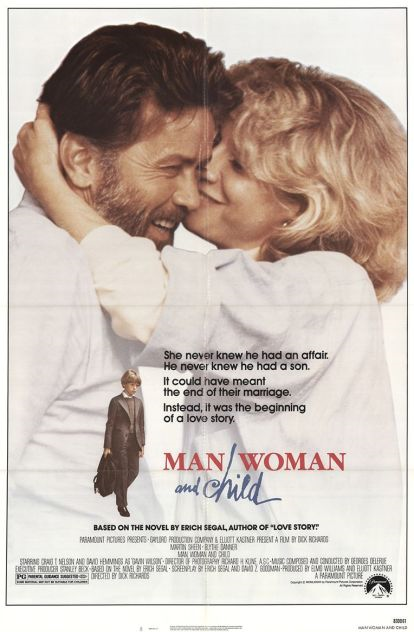 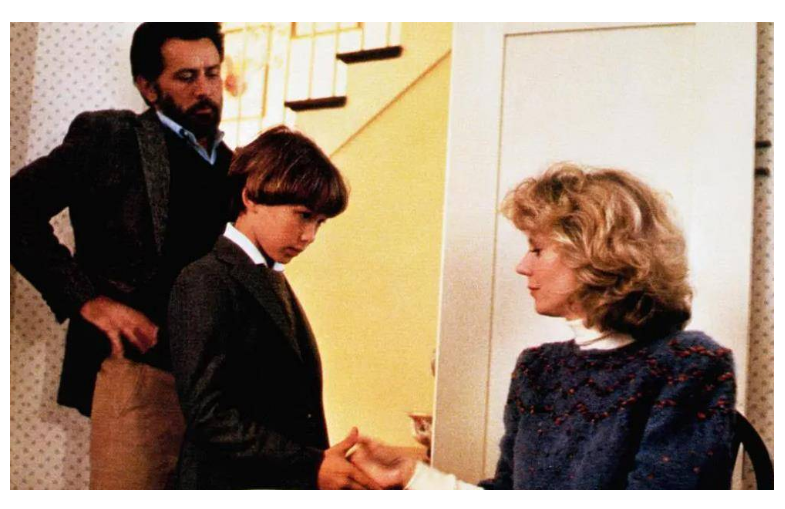 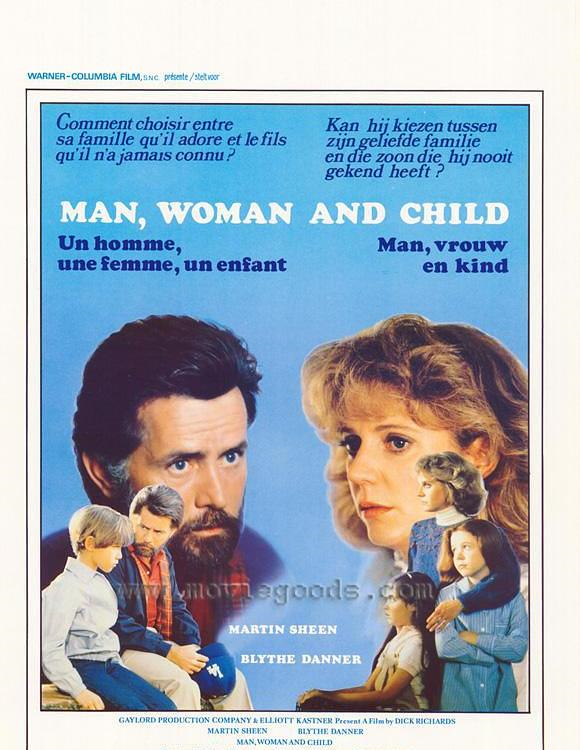 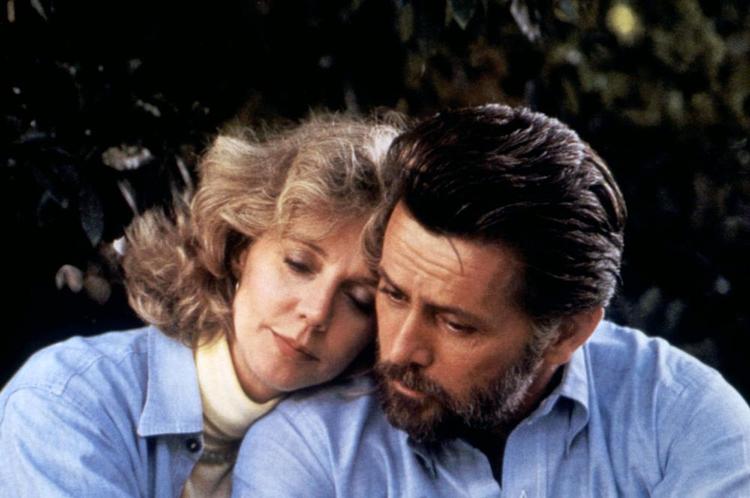 看狗血美剧 学交际修辞
英语修辞学的概念突破 | 选择就是修辞 | 交际修辞的作用
浙江省常山县第一中学
        吴俊峰
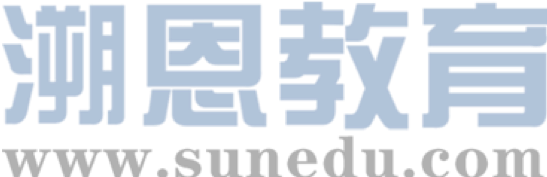 你喜欢这样的表达吗？
A
假如你是李华，你们学校的外教Mr. Hall寒假不回国。你打算邀请他去你家里一起过春节。 内容需包含以下要点：    1. 时间    2. 一同过节的家人   3. 春节活动。（2017年11月浙江高考应用文写作）
1. It’s platitudinous that we are going to stick picture…
2. I’ll be in wild gaiety if you could come.
3.Some intriguing activities are also meticulously planned.
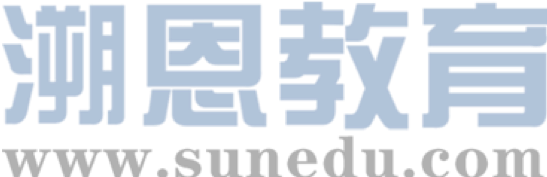 你喜欢这样的表达吗？
B
假如你是李华，你校英语协会招聘志愿者，接待来访的外国中学生。请你写信应聘，内容包括：1.口语能力；2.相关经验；3.应聘目的。（2018年6月浙江高考应用文）
1. Driven by deep curiosity and interest, and to have a further exploration about foreign culture, I was desperate for the volunteer work.

2. With persisting dedication and long-time exposure to pure English, I have fostered decent capabilities in oral English as well as full-assurance to meet your standards, which enable me to eliminate the linguistic barrier.
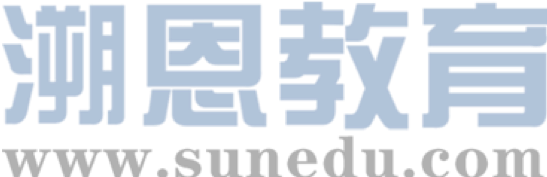 了解“交际修辞与美学修辞”
交际修辞在内容的表达上偏重于炼字锻句、明确流畅，在形式的结构上偏重于平匀缜密、严谨妥贴，总体上讲究逻辑思维，叙述准确，鞭辟入里，以有效地发挥语言的交际功能。
美学修辞在运用逻辑思维的同时，偏重于随景应情，运用想像和联想，通过修辞格（figures of speech）唤起生动的意象，使语言文字新鲜活泼，意蕴优美，发挥更大的感染力和说服力，取得艺术性的表达效果。
只有运用辞格（比喻、借代、提喻、拟人、讽喻、代换、婉言、迂回、对照、反义、与张、曲言、双关等）才是修辞，修辞就是美学修辞，交际修辞应被排斥在外。
交际修辞是存在的，但属于低级阶段；美学修辞才属于高级阶段，高低有别，泾渭分明。
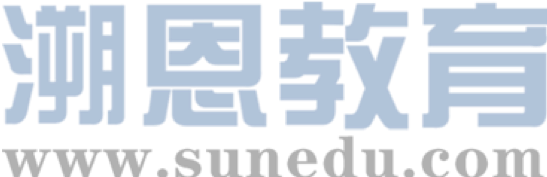 两种错误的看法
交际修辞属于低级阶段
修辞就是美学修辞
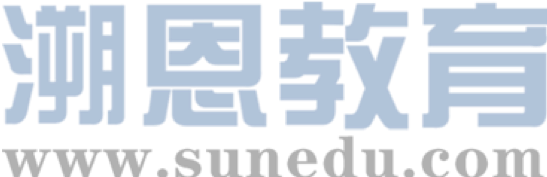 Man,Woman and Child 剧情
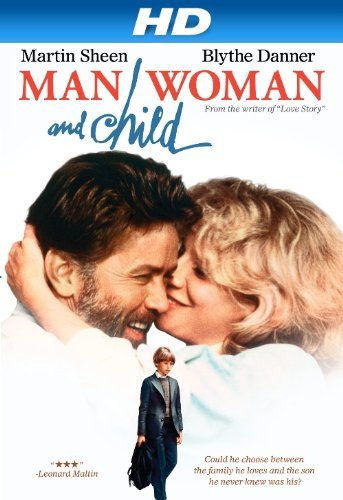 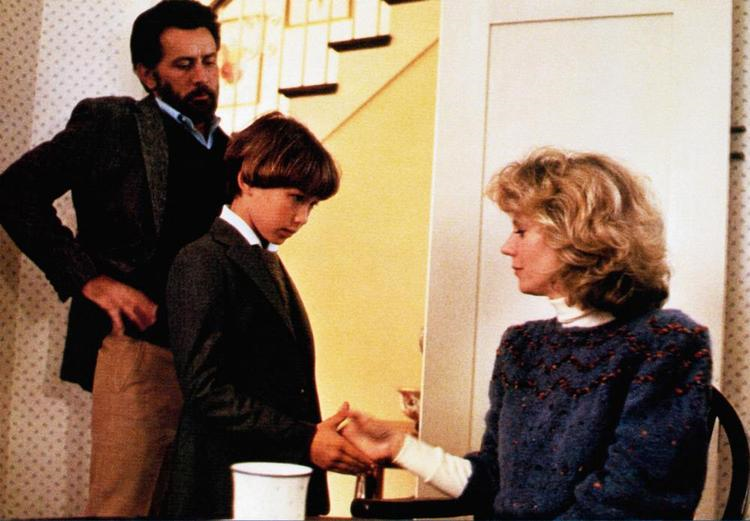 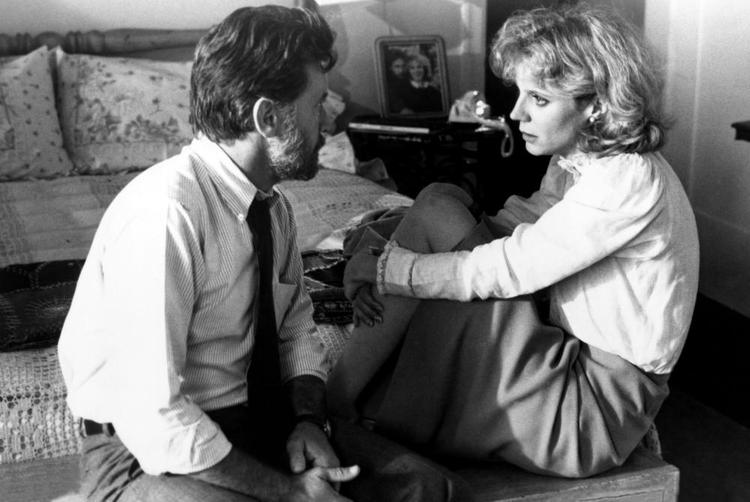 由美国著名作家、耶鲁大学教授西格尔（Erich Segal)的小说 Man,Woman and Child 改编成的社会家庭伦理片《巴黎来的私生子》，在艺术上有强烈的感染力，取得了极大的成功，引起了社会巨大反响。
     剧情说到贝克威思夫妇婚后度过了十八年幸福美满的家庭生活，有一天丈夫突然承认，在出差法国期间，他有过段短暂的婚外私情，妻子感到如雷击顶，夫妻关系顿时濒临崩溃。以下是原文节录：
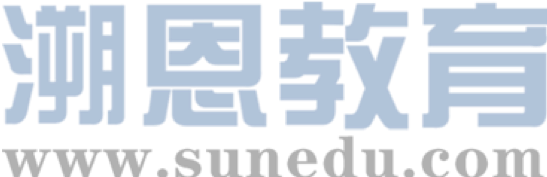 看美剧 学交际修辞
问题思考
H: Honey, I gotta talk to you.1
W: Sure. Is something wrong?2
H: Well, sort of. Yes.3
W: Bob, something in your voice scares me. Have I done 
      anything?
H: No. It's me. I've done it. Sheila, remember when you were 
     pregnant with Paula?
W:Yes?
H: I had to fly to Europe – Montpellier–-to give that paper…
W:And?
H:I had an affair.
W: No. This is some terrible joke. Isn't it?
1.为什么用gotta不用have got to？

2.为什么用something 不用anything？

3.Well, sort of. Yes. 三个语气词表达了丈夫什么样的内心活动？
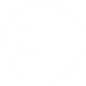 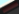 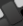 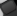 Husband (H): 
Wife (W):
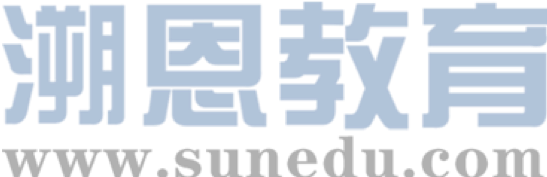 看美剧 学交际修辞
遣词的选择就是修辞
H: Honey, I gotta talk to you.1
W: Sure. Is something wrong?2
H: Well, sort of. Yes.3
W: Bob, something in your voice scares me. Have I done 
      anything?
H: No. It's me. I've done it. Sheila, remember when you were 
      pregnant with Paula?
W:Yes?
H: I had to fly to Europe – Montpellier–-to give that paper…
W:And?
H:I had an affair.
W: No. This is some terrible joke. Isn't it?
1.用gotta不用have got to表示亲密，随便。
2.遣词准确。
用something 不用anything, 因为丈夫说“我一定要跟你谈谈”，妻子预感有事。另例：
Is there anything to eat?
 （=I'm hungry!）无预期。
Is there something to eat? 
   (=I can smell food!）有预期。
3.心情复杂、措词困难的谈话开始了，所以用Well开始；先想淡化一下气氛.
  用sort of，后一想，事情是严重的，不容躲闪，不如爽快地正视现实，用…个严肃的Yes.
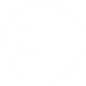 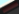 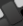 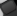 Husband (H): 
Wife (W):
看美剧 学交际修辞
问题思考
H: Honey, I gotta talk to you.1
W: Sure. Is something wrong?2
H: Well, sort of. Yes.3
W: Bob, something in your voice scares me. Have I done      
      anything?4
H: No. It's me. I've done it. Sheila, remember when you were 
      pregnant with Paula?
W:Yes?
H: I had to fly to Europe – Montpellier–-to give that paper…
W:And?
H:I had an affair.
W: No. This is some terrible joke. Isn't it?
4.为什么用scare，不用frighten、terrify等同义词？
anything用得好吗？为什么？
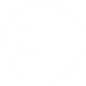 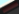 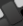 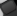 Husband (H): 
Wife (W):
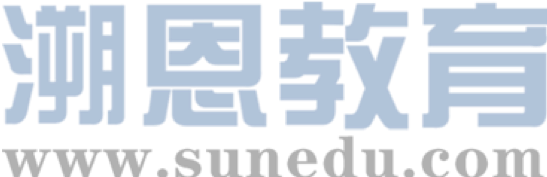 看美剧 学交际修辞
遣词的选择就是修辞
H: Honey, I gotta talk to you.1
W: Sure. Is something wrong?2
H: Well, sort of. Yes.3
W: Bob, something in your voice scares me. Have I done      
      anything?4
H: No. It's me. I've done it. Sheila, remember when you were 
      pregnant with Paula?
W:Yes?
H: I had to fly to Europe – Montpellier–-to give that paper…
W:And?
H:I had an affair.
W: No. This is some terrible joke. Isn't it?
4.表示吃惊、惶恐、不安，用scare，不用frighten、terrify等同义词，因为scare比较informal and mild,分寸最恰当。

anything用得好。“我做了什么严重事情了？”此处anything不是“任何事情”，而是“严重事情”。
       
      如: I was cut a little in the fight,but it wasn't anything.
       我在搏斗时破了一点皮，不严重。
      
      He isn't anything in the local government.
     他在当地政府中不是什么举定轻重的人。
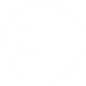 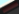 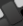 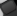 Husband (H): 
Wife (W):
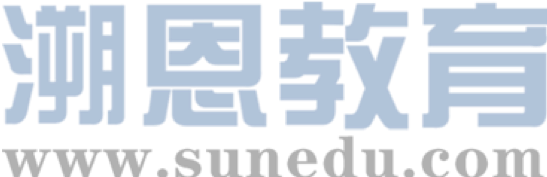 看美剧 学交际修辞
问题思考
H: Honey, I gotta talk to you.1
W: Sure. Is something wrong?2
H: Well, sort of. Yes.3
W: Bob, something in your voice scares me. Have I done      
      anything?4
H: No. It's me. I've done it. Sheila, remember when you were 
      pregnant with Paula?5
W:Yes?6
H: I had to fly to Europe – Montpellier–-to give that paper…7
W:And?
H:I had an affair.
W: No. This is some terrible joke. Isn't it?
5.No. It's me. I've done it. 三个短句，三个句点，为什么这样措辞？
      
6.yes是用升调还是降调？。

7.在提到事件发生的具体地点时，前后用了两个破折号，起到什么修辞作用？
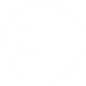 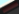 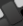 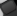 Husband (H): 
Wife (W):
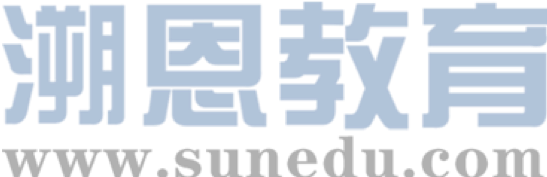 看美剧 学交际修辞
遣词的选择就是修辞
H: Honey, I gotta talk to you.1
W: Sure. Is something wrong?2
H: Well, sort of. Yes.3
W: Bob, something in your voice scares me. Have I done      
      anything?4
H: No. It's me. I've done it. Sheila, remember when you were 
      pregnant with Paula?5
W:Yes?6
H: I had to fly to Europe – Montpellier–-to give that paper…7
W:And?
H:I had an affair.
W: No. This is some terrible joke. Isn't it?
5.三个短句，三个句点，
      表示丈夫无可推诿、急于认过的心情。转入回忆中的背景。

6.让他说下去。必是上升语调。

7.当时我必得飞去欧洲——蒙彼利埃-—-去宣读论文。
     注意，在提到事件发生的具体地点时，前后用了两个破折号，表示在回忆中一步步走近婚外恋的现场，甜蜜、苦涩、歉疚、悔恨，真是百感交集，不知如何措词才能把事件的冲击波减小到最低限度。种种迟疑与犹豫，用破折号表现出来了。
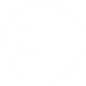 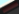 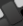 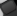 Husband (H): 
Wife (W):
看美剧 学交际修辞
问题思考
H: Honey, I gotta talk to you.1
W: Sure. Is something wrong?2
H: Well, sort of. Yes.3
W: Bob, something in your voice scares me. Have I done      
      anything?4
H: No. It's me. I've done it. Sheila, remember when you were 
      pregnant with Paula?
W:Yes?
H: I had to fly to Europe – Montpellier–-to give that paper…
W:And?8
H:I had an affair.9
W: No. This is some terrible joke. Isn't it?10
8.妻子为什么只用一个词敦促交？

9.affair 表达什么意思？

10. 此处No是否定词吗？表达了妻子什么心情？
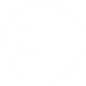 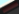 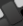 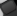 Husband (H): 
Wife (W):
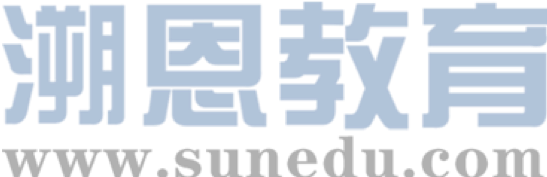 看美剧 学交际修辞
遣词的选择就是修辞
H: Honey, I gotta talk to you.1
W: Sure. Is something wrong?2
H: Well, sort of. Yes.3
W: Bob, something in your voice scares me. Have I done      
      anything?4
H: No. It's me. I've done it. Sheila, remember when you were 
      pregnant with Paula?
W:Yes?
H: I had to fly to Europe – Montpellier–-to give that paper…
W:And?8
H:I had an affair.9
W: No. This is some terrible joke. Isn't it?10
8.妻子情知不妙，急于了解真相，不暇多说，只用一个词敦促交代。

9.伸头一刀，缩头一刀，不如咬咬牙，一语道破。句子贵在短，因为阵痛难熬。注意：英语中的affair（事务）与法语中的affaire（风流韵事、短期私通）出自同根。“恋爱/桃色事件”完整的说法是love affair（英），所以,I had an affair. 用词准确。。

10. 此处No不是否定词，而是感叹词，表示惊讶、怀疑、惶感（astonishment，skepticism, bewilderment).
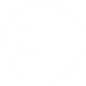 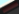 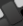 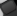 Husband (H): 
Wife (W):
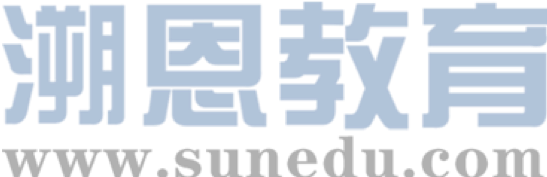 看美剧 学交际修辞
H: No. It's true. I-I'm sorry11.
W:Who?12
H: Nobody. Nobody special.13
W: Who,Robert?14
H: Her–her name was Nicole Guirin. She was 
     a doctor.15
W: And how long did it last?16
H:Two,three days.17
W: Two days or three days? I want to know.18
H:Three days. Does all this matter?19
W: Everything matters.I thought our marriage 
     was based on total honesty. Why didn't you 
     ever tell me?20
问题思考
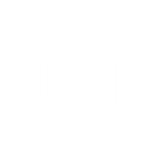 11.此处No是否定词还是感叹词？。破折号表示什么情绪？
12.Who? 该句补充完整怎么说？哪个更好？
13.Nobody改为Somebody会是什么效果？
14.此处Bob为什么改称Robert？
15.说出名学前用破折号，为什么选择这样的表达方式？
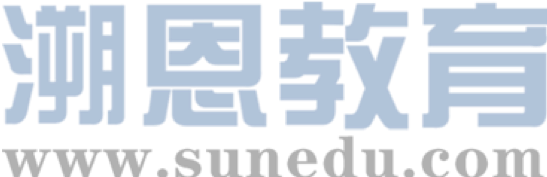 看美剧 学交际修辞
H: No. It's true. I-I'm sorry11.
W:Who?12
H: Nobody. Nobody special.13
W: Who,Robert?14
H: Her–her name was Nicole Guirin. She was 
     a doctor.15
W: And how long did it last?16
H:Two,three days.17
W: Two days or three days? I want to know.18
H:Three days. Does all this matter?19
W: Everything matters.I thought our marriage 
     was based on total honesty. Why didn't you 
     ever tell me?20
遣词的选择就是修辞
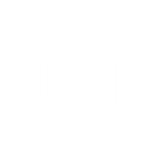 11.此处No是否定词。不是开玩笑。破折号表示感情沉重。不能设想没有这个停顿。
12.完整的句子应是 Who was the woman that you committed adultery with?
13.普通的人，没什么与众不同的。如说Somebody，则表示此人在自己心中很有份量，那就必定使得妻子更加妒火中烧。现在用了Nobody表示露水之情，不足介意。
14.一见丈夫支吾，妻子急了，再追问一声，谁。并且把亲昵的Bob改称Robert，以示感情的变化。
15.说出名学前用破折号，表示和盘托出还是有痛苦的。
看美剧 学交际修辞
H: No. It's true. I-I'm sorry11.
W:Who?12
H: Nobody. Nobody special.13
W: Who,Robert?14
H: Her–her name was Nicole Guirin. She was 
     a doctor.15
W: And how long did it last?16
H:Two, three days.17
W: Two days or three days? I want to know.18
H:Three days. Does all this matter?19
W: Everything matters.I thought our marriage 
     was based on total honesty. Why didn't you 
     ever tell me?20
问题思考
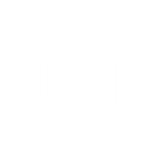 16.And how long did it last? 很普通的白话，怎样理解在此特定情景中的语气？
17.two和three之间，为什么省了个or？
18.妻子问话中为什么or没有省，还要补足两个days？
看美剧 学交际修辞
H: No. It's true. I-I'm sorry11.
W:Who?12
H: Nobody. Nobody special.13
W: Who,Robert?14
H: Her–her name was Nicole Guirin. She was 
     a doctor.15
W: And how long did it last?16
H:Two,three days.17
W: Two days or three days? I want to know.18
H:Three days. Does all this matter?19
W: Everything matters.I thought our marriage 
     was based on total honesty. Why didn't you 
     ever tell me?20
遣词的选择就是修辞
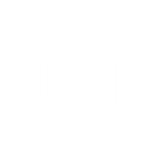 16.持续多久？普通的白话，但在此特定情景中，盘话的口吻显而无疑。
17.two和three之间，省了个or，表示小事-一椿，无须深究。力图轻描淡写。
18.妻子认真，细节必究，or就不能省。非但不省，还要补足两个days。
这是家庭道德法庭上的审讯，该严肃，所以问Two days or three days?一丝不苟。接着是一字一顿、掷地有声的 I want to know，一听全是白描词句，属于交际修辞，但是远远胜于任何精心雕琢的辞格。
看美剧 学交际修辞
H: No. It's true. I-I'm sorry11.
W:Who?12
H: Nobody. Nobody special.13
W: Who,Robert?14
H: Her–her name was Nicole Guirin. She was 
     a doctor.15
W: And how long did it last?16
H:Two,three days.17
W: Two days or three days? I want to know.18
H:Three days. Does all this matter?19
W: Everything matters.I thought our marriage 
     was based on total honesty. Why didn't you 
     ever tell me?20
问题思考
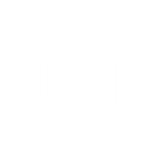 19.Does all this matter的言外之意是什么？
20.Everything matters.一主一谓，怎样理解这个短句？
  I thought 过去时想表达什么？
 ever一词的使用有哪些精美之处？
看美剧 学交际修辞
H: No. It's true. I-I'm sorry11.
W:Who?12
H: Nobody. Nobody special.13
W: Who,Robert?14
H: Her–her name was Nicole Guirin. She was 
     a doctor.15
W: And how long did it last?16
H:Two,three days.17
W: Two days or three days? I want to know.18
H:Three days. Does all this matter?19
W: Everything matters.I thought our marriage 
     was based on total honesty. Why didn't you 
     ever tell me?20
遣词的选择就是修辞
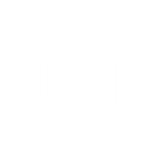 19.言下之意是：细微末节，何必追究。
20.一主一谓，全句两个词。越短越有力。表现出妻子的愤怒、威严、锋利。
不说你不忠贞，而说我原以为我们之间是赤诚相待的。从正面表示过去的误解，代替从反面发泄当前的怨恨，显示出知识分子家庭关系中的素养，符合人物的特征。
满腔委屈见于ever一词。
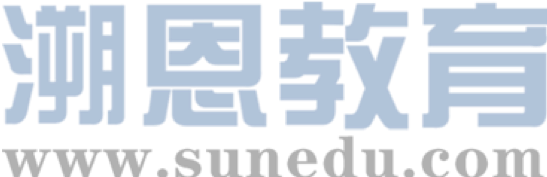 看美剧 学交际修辞
问题思考
21.waiting for the right moment是合理的解释吗？
22.怎样理解On whom?
23.consolation /ˌkɒnsəˈleɪʃ(ə)n/ n. 安慰，起安慰作用的人（物）
if和any 在句中的使用表达丈夫怎样的心情？
H: I was waiting for the right moment.21
W: And ten years later was the right moment? No doubt     
      you thought it would be easier. On whom?22
H: I didn't want to hurt you, Sheila. If it's any consolation, 
     that's the only time.23
W: No, it isn't any consolation. Once is more than never.24
H: Sheila, that was so long ago. I had to tell you now   
      because —I mean… She's dead.25
W: For God's sake. Bob ,why are you telling me all this?26
H: Sheila, I am telling you because she had a child.27
W: And we have two — so what?28
H: He's mine. The boy is mine.29
W:Oh,no,it can't be true.30
H: Yes, it's true. I didn't know about him. Sheila. Please 
     believe me.31
W: Why? Why should I believe anything you tell me now?32
H: Sheila, listen—33
W: No. I've heard enough.34
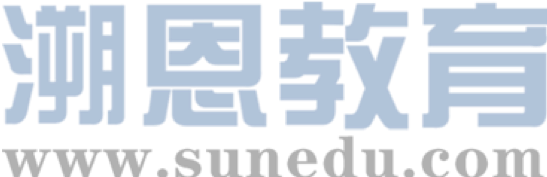 看美剧 学交际修辞
遣词的选择就是修辞
21.苍白无力的辩解。
22.十年之后时机就恰当了？
有了第三者，必须揭开疮疤。对你，对我，对她？对谁好受些？（Easier on whom?)
23.有罪的丈夫竭力想安慰妻子，但说出来的只可能是像前一句那样的废话。
第二句中if和any都用得好、“倘若”、“万一”“任何”--姑念只此一次，能否稍有宽慰？
H: I was waiting for the right moment.21
W: And ten years later was the right moment? No doubt     
      you thought it would be easier. On whom?22
H: I didn't want to hurt you, Sheila. If it's any consolation, 
     that's the only time.23
W: No, it isn't any consolation. Once is more than never.24
H: Sheila, that was so long ago. I had to tell you now   
      because —I mean… She's dead.25
W: For God's sake. Bob ,why are you telling me all this?26
H: Sheila, I am telling you because she had a child.27
W: And we have two — so what?28
H: He's mine. The boy is mine.29
W:Oh,no,it can't be true.30
H: Yes, it's true. I didn't know about him. Sheila. Please 
     believe me.31
W: Why? Why should I believe anything you tell me now?32
H: Sheila, listen—33
W: No. I've heard enough.34
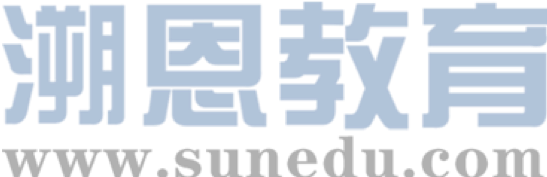 看美剧 学交际修辞
问题思考
24.通常说more than ever比以往任何时候都更多.如：I love you more than ever.
为什么此处用到了Once is more than never？
25. —I mean… 前后的标点起什么作用？
26.此处称呼又从Robert回到现称Bob，暗示妻子怎样的心理变化？
H: I was waiting for the right moment.21
W: And ten years later was the right moment? No doubt     
      you thought it would be easier. On whom?22
H: I didn't want to hurt you, Sheila. If it's any consolation, 
     that's the only time.23
W: No, it isn't any consolation. Once is more than never.24
H: Sheila, that was so long ago. I had to tell you now   
      because —I mean… She's dead.25
W: For God's sake. Bob ,why are you telling me all this?26
H: Sheila, I am telling you because she had a child.27
W: And we have two — so what?28
H: He's mine. The boy is mine.29
W:Oh,no,it can't be true.30
H: Yes, it's true. I didn't know about him. Sheila. Please 
     believe me.31
W: Why? Why should I believe anything you tell me now?32
H: Sheila, listen—33
W: No. I've heard enough.34
看美剧 学交际修辞
遣词的选择就是修辞
24.断然粉碎幻想。这种事本该从不发生，一次也不能原谅。
通常说more than ever.如：I love you more than ever.
现在，处于特定情境，Once is more than never. 应景生情，增加一个字母，满腔愤慨就溢于言表了。用词精当，给小小一词，加上千钧份量，这就是交际修辞渗透于美学修辞。
25.借助标点，表示心知下文更加难以启齿。她已死了。一主语一谓语，表示a cold fact.
26.如释重负，松了一口气。称呼又从Robert回到现称Bob。
H: I was waiting for the right moment.21
W: And ten years later was the right moment? No doubt     
      you thought it would be easier. On whom?22
H: I didn't want to hurt you, Sheila. If it's any consolation, 
     that's the only time.23
W: No, it isn't any consolation. Once is more than never.24
H: Sheila, that was so long ago. I had to tell you now   
      because —I mean… She's dead.25
W: For God's sake. Bob ,why are you telling me all this?26
H: Sheila, I am telling you because she had a child.27
W: And we have two — so what?28
H: He's mine. The boy is mine.29
W:Oh,no,it can't be true.30
H: Yes, it's true. I didn't know about him. Sheila. Please 
     believe me.31
W: Why? Why should I believe anything you tell me now?32
H: Sheila, listen—33
W: No. I've heard enough.34
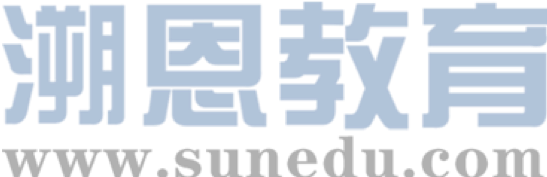 看美剧 学交际修辞
问题思考
27.为什么此处用了I am telling you…,而不是I'm telling you？
28.上句中,丈夫说She had a child，妻子反问We have two又有什么含义？
29.The boy和He指称对象同一，同义重复；为什么用is,不用’s？
30.妻子第一次，也是唯一一次用了感叹词Oh，表达了怎样的心情？
H: I was waiting for the right moment.21
W: And ten years later was the right moment? No doubt     
      you thought it would be easier. On whom?22
H: I didn't want to hurt you, Sheila. If it's any consolation, 
     that's the only time.23
W: No, it isn't any consolation. Once is more than never.24
H: Sheila, that was so long ago. I had to tell you now   
      because —I mean… She's dead.25
W: For God's sake. Bob ,why are you telling me all this?26
H: Sheila, I am telling you because she had a child.27
W: And we have two — so what?28
H: He's mine. The boy is mine.29
W:Oh,no,it can't be true.30
H: Yes, it's true. I didn't know about him. Sheila. Please 
     believe me.31
W: Why? Why should I believe anything you tell me now?32
H: Sheila, listen—33
W: No. I've heard enough.34
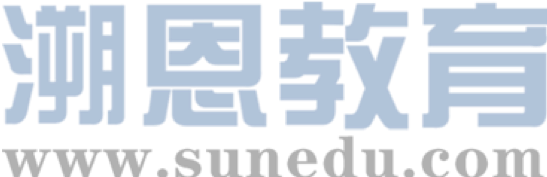 看美剧 学交际修辞
遣词的选择就是修辞
添加文字
27.主题出现。注意：I am telling you…,而不是I'm telling you.表示我现在郑重相告，一旦用了缩略形式，就显得心情轻松了。只差一个字母，但口吻、气氛迥然不同。
28.注意a的精妙。上句中,丈夫说She had a child,他是以属概念(generic use) 来理解和使用a的，表示同类事物中非特指的一个；妻子则把a理解为基数概念one。因此，反问We have two.那又有什么呢？一个不定冠词，加强了戏剧性。
29.主题出现。The boy和He指称对象同一，同义重复；用is,不用’s,以示严肃。
30.在事件严重性的震撼下，妻子第一次，也是唯一一次用了感叹词Oh.
H: I was waiting for the right moment.21
W: And ten years later was the right moment? No doubt     
      you thought it would be easier. On whom?22
H: I didn't want to hurt you, Sheila. If it's any consolation, 
     that's the only time.23
W: No, it isn't any consolation. Once is more than never.24
H: Sheila, that was so long ago. I had to tell you now   
      because —I mean… She's dead.25
W: For God's sake. Bob ,why are you telling me all this?26
H: Sheila, I am telling you because she had a child.27
W: And we have two — so what?28
H: He's mine. The boy is mine.29
W:Oh,no,it can't be true.30
H: Yes, it's true. I didn't know about him. Sheila. Please 
     believe me.31
W: Why? Why should I believe anything you tell me now?32
H: Sheila, listen—33
W: No. I've heard enough.34
看美剧 学交际修辞
问题思考
31.为什么用know about, 不用know of 两者有什么区别？遣词的选择有什么诀窍吗？
H: I was waiting for the right moment.21
W: And ten years later was the right moment? No doubt     
      you thought it would be easier. On whom?22
H: I didn't want to hurt you, Sheila. If it's any consolation, 
     that's the only time.23
W: No, it isn't any consolation. Once is more than never.24
H: Sheila, that was so long ago. I had to tell you now   
      because —I mean… She's dead.25
W: For God's sake. Bob ,why are you telling me all this?26
H: Sheila, I am telling you because she had a child.27
W: And we have two — so what?28
H: He's mine. The boy is mine.29
W:Oh,no,it can't be true.30
H: Yes, it's true. I didn't know about him. Sheila. Please 
     believe me.31
W: Why? Why should I believe anything you tell me now?32
H: Sheila, listen—33
W: No. I've heard enough.34
看美剧 学交际修辞
遣词的选择就是修辞
添加文字
31.用know about, 不用know of。前者表示“知道关于……的情况”，后者意为“更深入一些的了解”。如：
The police know of his activities, and are watching him.
What do you know of this theater company?
As I know more of mankind l expect less of them, and am now ready to call a man a good man more easily than formerly. 随着我对人类了解越多，期望越低，现在说人家是好人，比过去容易多了。
在剧本中，选用know about，不用know of, 表示一无所知。既符合事实，也可能易于得到谅解和宽恕。这表明，遣词的选择就是修辞。
H: I was waiting for the right moment.21
W: And ten years later was the right moment? No doubt     
      you thought it would be easier. On whom?22
H: I didn't want to hurt you, Sheila. If it's any consolation, 
     that's the only time.23
W: No, it isn't any consolation. Once is more than never.24
H: Sheila, that was so long ago. I had to tell you now   
      because —I mean… She's dead.25
W: For God's sake. Bob ,why are you telling me all this?26
H: Sheila, I am telling you because she had a child.27
W: And we have two — so what?28
H: He's mine. The boy is mine.29
W:Oh,no,it can't be true.30
H: Yes, it's true. I didn't know about him. Sheila. Please 
     believe me.31
W: Why? Why should I believe anything you tell me now?32
H: Sheila, listen—33
W: No. I've heard enough.34
看美剧 学交际修辞
问题思考
32.情态动词should表示什么样的感情？
33.破折号起什么作用？
34.丈夫说listen，妻子说hear，这样的遣词达到了怎样的交际功能？
H: I was waiting for the right moment.21
W: And ten years later was the right moment? No doubt     
      you thought it would be easier. On whom?22
H: I didn't want to hurt you, Sheila. If it's any consolation, 
     that's the only time.23
W: No, it isn't any consolation. Once is more than never.24
H: Sheila, that was so long ago. I had to tell you now   
      because —I mean… She's dead.25
W: For God's sake. Bob ,why are you telling me all this?26
H: Sheila, I am telling you because she had a child.27
W: And we have two — so what?28
H: He's mine. The boy is mine.29
W:Oh,no,it can't be true.30
H: Yes, it's true. I didn't know about him. Sheila. Please 
     believe me.31
W: Why? Why should I believe anything you tell me now?32
H: Sheila, listen—33
W: No. I've heard enough.34
看美剧 学交际修辞
遣词的选择就是修辞
添加文字
32.should带虚拟语气，表示感情上难以接受。
33.还想解释。
34.断然关门。丈夫说listen，妻子说hear。前者是听的过程，后者是闻的结果。这是英语中的ABC，但用得恰到好处。
H: I was waiting for the right moment.21
W: And ten years later was the right moment? No doubt     
      you thought it would be easier. On whom?22
H: I didn't want to hurt you, Sheila. If it's any consolation, 
     that's the only time.23
W: No, it isn't any consolation. Once is more than never.24
H: Sheila, that was so long ago. I had to tell you now   
      because —I mean… She's dead.25
W: For God's sake. Bob ,why are you telling me all this?26
H: Sheila, I am telling you because she had a child.27
W: And we have two — so what?28
H: He's mine. The boy is mine.29
W:Oh,no,it can't be true.30
H: Yes, it's true. I didn't know about him. Sheila. Please 
     believe me.31
W: Why? Why should I believe anything you tell me now?32
H: Sheila, listen—33
W: No. I've heard enough.34
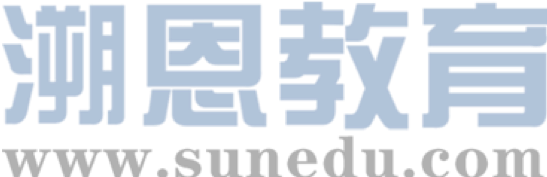 看美剧 学交际修辞
问题思考
W: Bob,why 'd you have to tell me? Why?35
H: Because I don't know what to do. And because I somehow 
     thought you'd help.36
W: You can't know how it hurts.I trusted you. I trusted. —37
H: Please, honey. I'll do anything to make it right.38
W: You can't.39
H: You don't mean that you want to split…?40
W: Robert, I don't have the strength right now. For anything. 
      You could do me a big favor.41
H: Anything?42
W: Sleep in your study, please.43
35.此处选择使用have to的修饰功能？

36.丈夫前一句用现在时态，后一句用过去时态的表达目的有哪些？两个because的句际关系？

37. 妻子重复trusted有什么修辞功能？接着删节号表达什么语境？
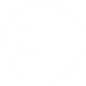 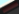 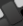 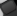 Husband (H): 
Wife (W):
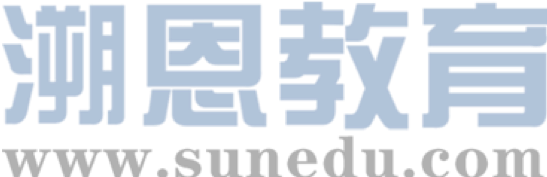 看美剧 学交际修辞
遣词的选择就是修辞
W: Bob,why 'd you have to tell me? Why?35
H: Because I don't know what to do. And because I somehow 
     thought you'd help.36
W: You can't know how it hurts.I trusted you. I trusted. —37
H: Please, honey. I'll do anything to make it right.38
W: You can't.39
H: You don't mean that you want to split…?40
W: Robert, I don't have the strength right now. For anything. 
      You could do me a big favor.41
H: Anything?42
W: Sleep in your study, please.43
35.妻子疑窦丛生。—have to触及实质性问题。

36.前一句用现在时态，后一句用过去时态，转得好极了。前者表示现在自己还是不知所措，语言文字毫无虚饰，易于获得怜悯。后者表示你不会帮助我了，不寄希望了，反尔激上一将。

37. 激将的结果，现在轮到妻子辩白了。妻子述怀，重复trusted，表示方寸已乱，不能从容表达了，因为妻子也是知识份子。重复用词，修辞之忌。现在顾不得叠用一词，预示女人色厉内存，阵脚动摇了。接着是删节号，可能涕泪俱下，痛哭失声了。
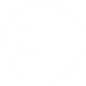 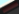 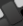 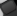 Husband (H): 
Wife (W):
看美剧 学交际修辞
问题思考
W: Bob,why 'd you have to tell me? Why?35
H: Because I don't know what to do. And because I somehow 
     thought you'd help.36
W: You can't know how it hurts.I trusted you. I trusted. —37
H: Please, honey. I'll do anything to make it right.38
W: You can't.39
H: You don't mean that you want to split…?40
W: Robert, I don't have the strength right now. For anything. 
      You could do me a big favor.41
H: Anything?42
W: Sleep in your study, please.43
38.丈夫do anything想表达什么？
39.can’t表达了什么样的可能性？
40. 为什么此处指离婚用了split，而没有直接用divorce？
41.妻子转口又称大名Robert表现出什么样感情波动和心理变化？
For anything和Do me a big favor的意念功能和修辞功能？
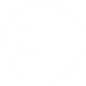 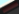 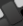 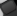 Husband (H): 
Wife (W):
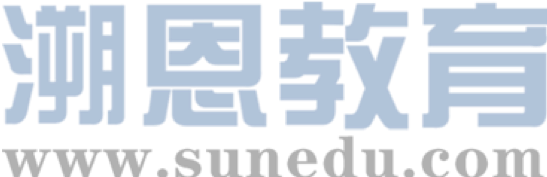 看美剧 学交际修辞
遣词的选择就是修辞
W: Bob,why 'd you have to tell me? Why?35
H: Because I don't know what to do. And because I somehow 
     thought you'd help.36
W: You can't know how it hurts.I trusted you. I trusted. —37
H: Please, honey. I'll do anything to make it right.38
W: You can't.39
H: You don't mean that you want to split…?40
W: Robert, I don't have the strength right now. For anything. 
      You could do me a big favor.41
H: Anything?42
W: Sleep in your study, please.43
38.丈夫保证do anything。可称坚决。
39.can’t不是指你能力不行，而是指没有可能性。
丈夫尽管主观上努力想挽回，但妻子的感情创伤难以愈合。所以丈夫的保证Make it right客观上不可能实现了。
40. split指离婚，divorce说不出口。
41.转口又称大名Robert.表现出妻子经过感情波动，又冷静下来，重新考虑两人关系。所以不用呢称Bob。精神几乎崩溃，无力应付了。
For anything，含蓄得好，可以理解为：暂无精力提出离婚诉讼。
事态似乎突然出现转折的可能。
Do me a big favor.帮我大忙。
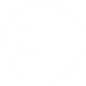 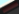 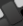 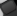 Husband (H): 
Wife (W):
看美剧 学交际修辞
问题思考
W: Bob,why 'd you have to tell me? Why?35
H: Because I don't know what to do. And because I somehow 
     thought you'd help.36
W: You can't know how it hurts.I trusted you. I trusted. —37
H: Please, honey. I'll do anything to make it right.38
W: You can't.39
H: You don't mean that you want to split…?40
W: Robert, I don't have the strength right now. For anything. 
      You could do me a big favor.41
H: Anything?42
W: Sleep in your study, please.43
42.43.你能读懂深层的潜台词吗？
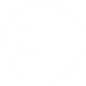 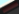 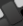 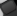 Husband (H): 
Wife (W):
看美剧 学交际修辞
遣词的选择就是修辞
W: Bob,why 'd you have to tell me? Why?35
H: Because I don't know what to do. And because I somehow 
     thought you'd help.36
W: You can't know how it hurts.I trusted you. I trusted. —37
H: Please, honey. I'll do anything to make it right.38
W: You can't.39
H: You don't mean that you want to split…?40
W: Robert, I don't have the strength right now. For anything. 
      You could do me a big favor.41
H: Anything?42
W: Sleep in your study, please.43
42.急切之至。
43.卧室分开。丈夫一听a big favor，原以为有机会可以表示悔改，不料分居就是妻子最大的渴求。裂痕终难弥合。此章戛然而止。
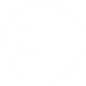 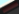 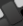 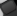 Husband (H): 
Wife (W):
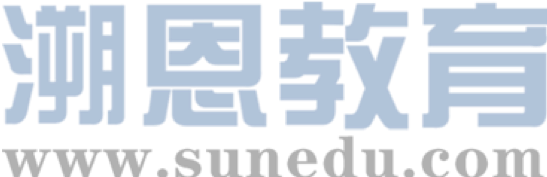 课堂小结：交际修辞中的遣词造句是基础，是前提
通过以上剧本引文的学习，引起我们思考：认为 “只有唤起联想、运用辞格才算修辞，才有艺术感染力”的看法是错误的。
01
02
这段剧情引文都是简言白语，平铺直叙，不修词藻，不设譬喻，但是在炼字锻句、标点、句型上准确有力，流畅精当，这就是发挥了交际修辞的功能。遣词造句本来就有个选择的问题，选择就是修辞。
04
03
课堂小结：交际修辞中的遣词造句是基础，是前提
01
02
交际修辞不同于美学修辞，并不存在孰高孰低的提法。一切服从于特定的题目情境，舍此就无标准可言。
    以上引文中的词句，用在别处可能淡而无味，但是用在上述特定的情境（丈夫坦白外遇）中，却一段精采纷呈的对话。人物的性格、处境、表层的说白、深层的潜台词、如闻其声，如见其人。
    那么、交际修辞的作用是不是仅限于传情达意呢？不止于此。只要紧扣情景题旨，遣词造句朴素、坦率、准确、流畅，就有美，就有很大的艺术感染力。设想上述对话中，如运用了什么明喻、隐喻、婉语、曲言之类的美学修辞手段，浓厚的生活气息就会荡然尤存，这悲剧就会变成一场闹剧！
04
03
本堂课的结论：交际修辞与美学修辞是修辞的两大分野，两者各有侧重，不能替代，却又相辅相成，相互渗透。
     但交际修辞中的遣词造句是基础，是前提。语言的基本功即在此锤炼！